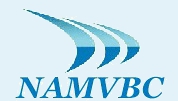 Digital Retailing, Virtual Salesand Remote Transactions:
Does Regulation Create Barriers to Innovation and Satisfying Customer Demand?
2022 Fall Workshop
September 22, 2022
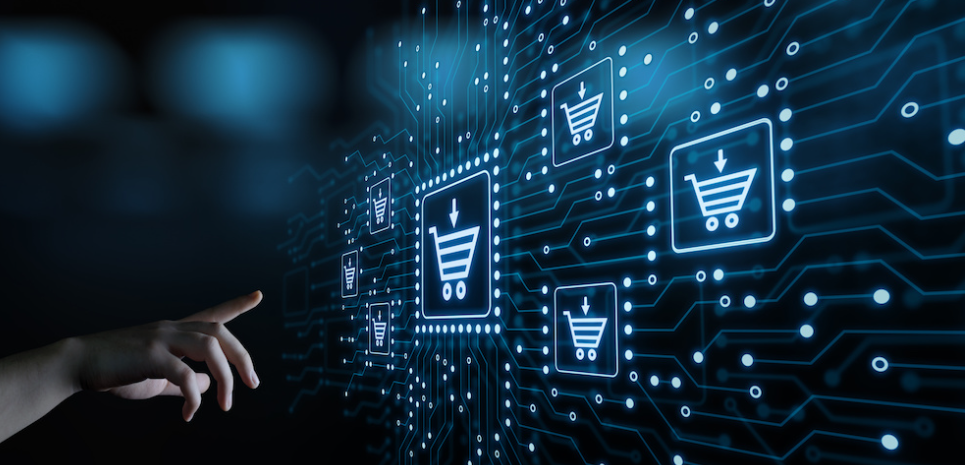 Sarah Bernstein
Sarah Bernstein
Beth McNellie
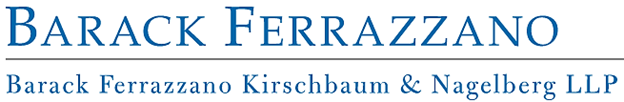 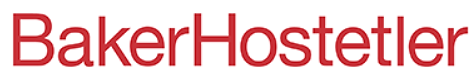 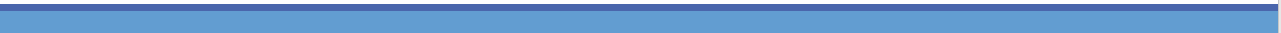 Agenda
1.	What is Digital Retailing?
2.	Market Demand
3.  Legal Barriers 
4.  Impact of Legal Barriers
2
What is Digital Retailing?
Digital retailing, virtual sales and remote transactions involve conducting some or all of the steps for purchasingvehicles and related products over the internet:
Includes a broad range of traditional products: 
New and pre-owned vehicles
F&I products
Parts and accessories
Trade-ins
Also new and innovative products:
Electric passenger vehicles
Cutting-edge products, such as electric hydrofoil boards, electric bicycles, etc.
3
What is Digital Retailing?(cont’d.)
Involves multiple stakeholders:
Dealers
Manufacturers
Big box stores and other retailers
F&I and other service providers
Manufacturers (and consumers) want features such as: 
No haggle pricing
Custom configuration
Opportunity for test drives
Delivery to customer’s preferred location
4
Market Demand
Demand for digital sales is rapidly increasing
Consumer demand
Legacy automakers want to better compete with direct-to-consumer automakers
Some recent Automotive News headlines include:
Public dealership groups grow digital sales, create new online tools
Some of the nation's public dealership groups said they sold thousands of vehicles on their digital sales platforms in the first quarter, while others expanded new tools to more customers.
	May 05, 2022
5
Market Demand (cont’d.)
CarMax's online sales, inventory grow in Q3
CarMax saw more customers buying vehicles partly or completely online in the third quarter, and the retailer also bought more vehicles it had appraised digitally.

	January 03, 2022 
Porsche triples number of vehicles ordered online
Porsche received 5,800 online orders worldwide in 2021.
February 03, 2022
6
Market Demand (cont’d.)
Walmart Marketplace adds dealer parts sales
Walmart is working with RevolutionParts, a digital commerce solutions company with 1,600 dealership clients, to feature genuine automaker parts on the retail giant's website.
December 06, 2021

Online tools yielding results
Some public new-vehicle retailers are selling thousands of vehicles on branded digital platforms, while others are expanding their e-commerce tools to more customers.
August 08, 2022
7
Market Demand (cont.)
Informal survey of Millennials and Gen Zers (i.e., our kids)
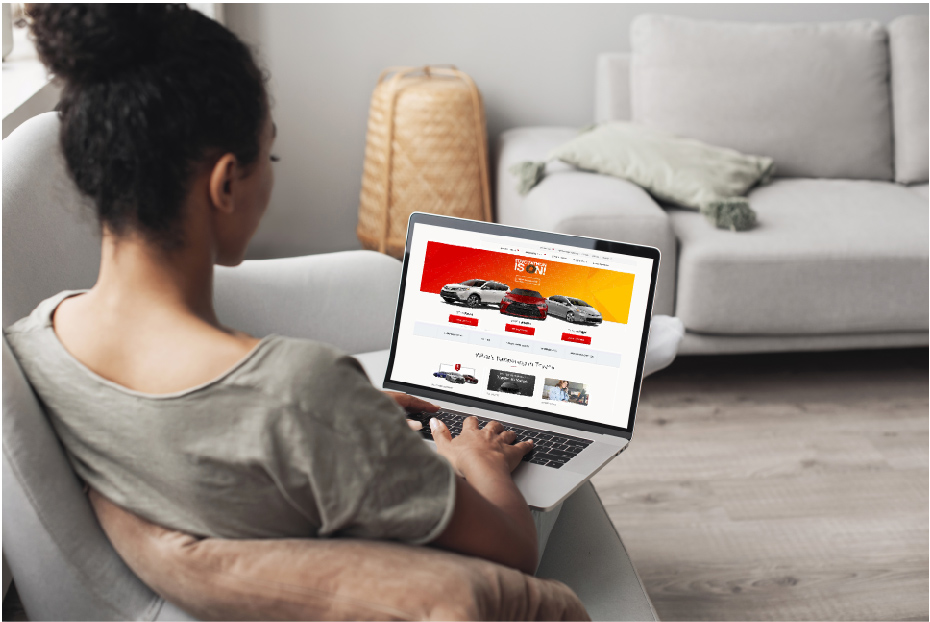 8
Legal Barriers
State licensing regulations:
Licensing regulations vary significantly from state to state
These regulations impact:
Covered products 
Covered activities (i.e., what constitutes an offer, display or sale)
Licensing requirements
Covered activities could include advertising, displaying, brokering, offering products
9
Legal Barriers (cont’d.)
Licensing Requirements include:
Brick and mortar facility requirements for dealers
Tax regulation
Privacy and data protection
10
Impact of Legal Barriers
Licensing statutes may sweep in unintended products
Increases cost of distribution for products if small manufacturers of niche products must use dealers
Manufacturers may not sell direct or, if may be licensed as a dealer, must meet facility and other licensing requirements
Possibly chills innovation
May limit consumer desired retail channels, such as:
Direct from manufacturer websites
Other retail websites (e.g., outdoor retailers)
11